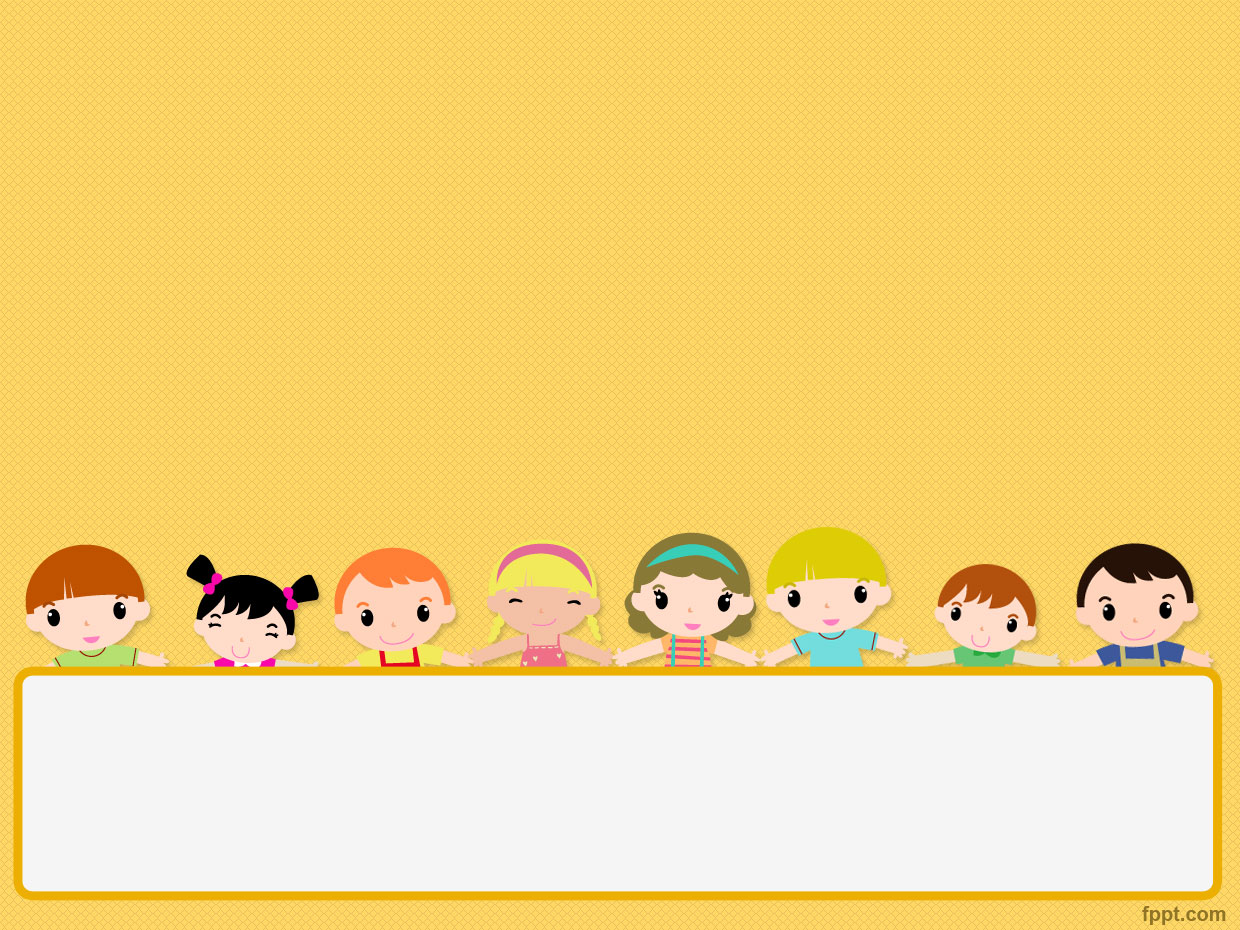 Культура поведения детей старшего дошкольного возраста
Родительское собрание в старшей группе «Ласточка» 
Воспитатели: Котовщикова И.Н., Шестакова В.Ю.
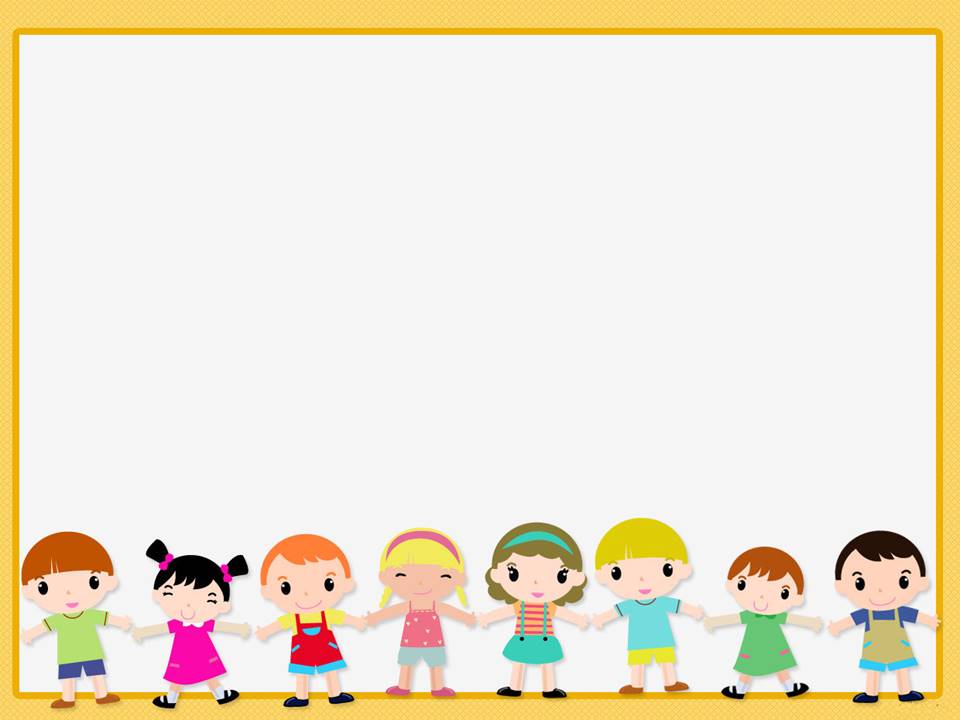 Вежливое слово, как добрый волшебник, дарит настроение, радует и даже лечит людей.
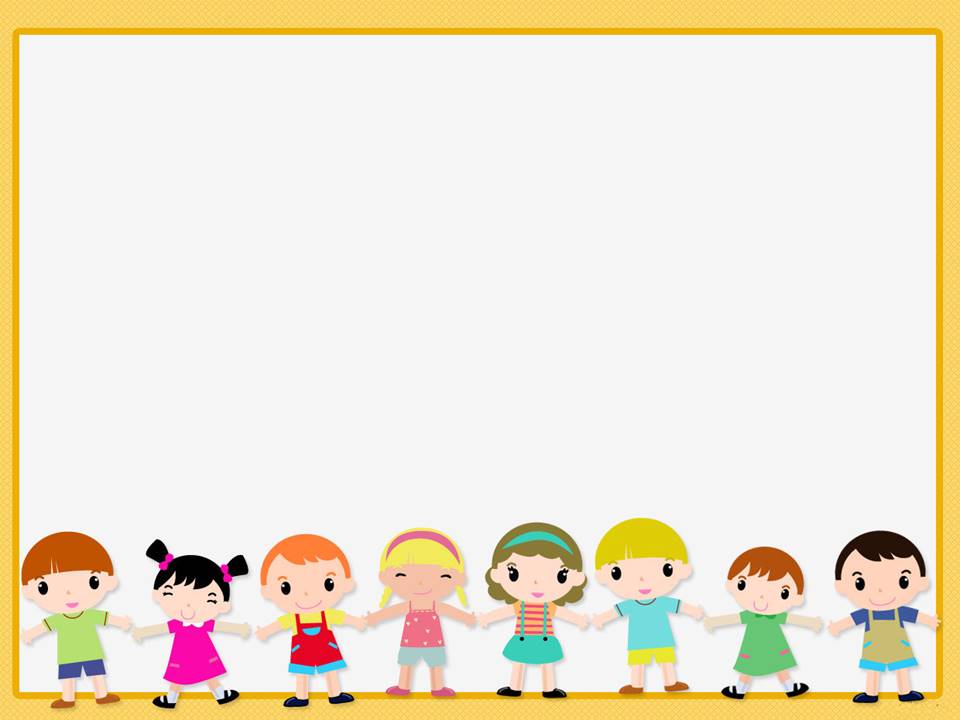 План проведения родительского собрания:1. Беседа на тему: «Воспитание культуры поведения детей старшего дошкольного возраста» Выступление Шестаковой В.Ю.2. «Правила поведения в дошкольном образовательном учреждении. Правила для родителей»3. Памятка «Воспитание культуры поведения дошкольника»4. Приглашение к сотрудничеству, сообщение мероприятий на учебный год Выступление Котовщиковой И.Н.5. Разное6. Подведение итогов собрания – принятие решений
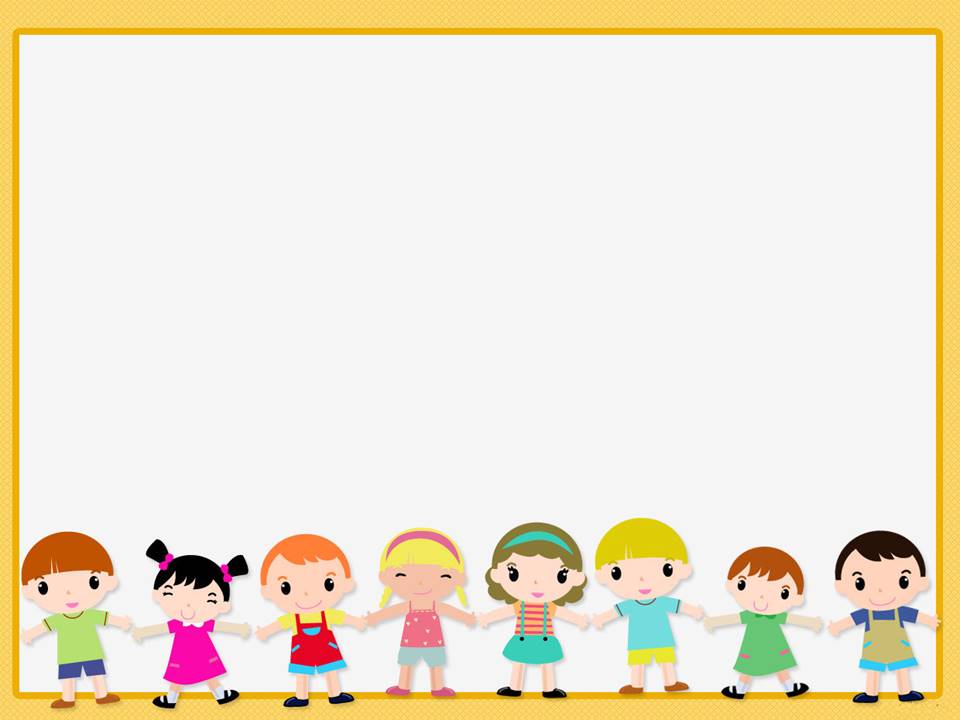 Дошкольный возраст – это важный период развития ребёнка, а также активного усвоения ребёнком навыков и привычек культурного и организованного поведения и развития.
Много лет, создавались людьми правила поведения, этикета – цель которых была кроме нравственных качеств доброты, чуткости, сердечности, прививать чувство меры и красоты в манерах поведения. В одежде, разговоре, приёме гостей и сервировке стола – словом во всём, с чем мы входим в общество.
Существуют ли в наше время секреты воспитания культуры поведения? Об этом и пойдёт сегодня разговор. И надеемся, что вместе мы найдём ответы на многие вопросы.
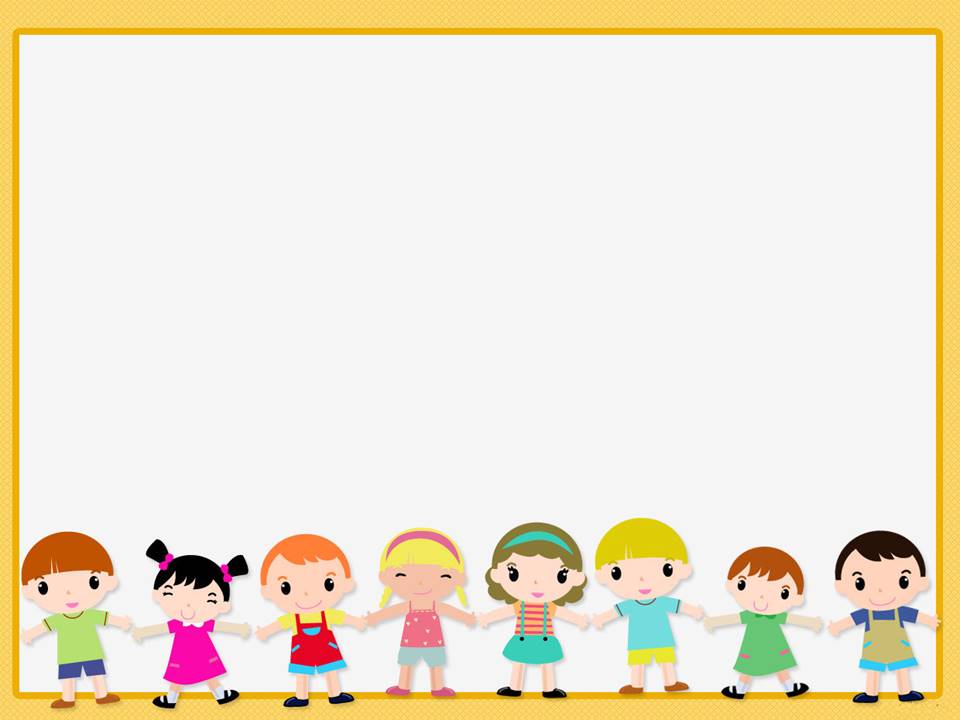 Первый вопрос
Основные правила культурного поведения, которые формируются у дошкольника 5-6 лет:
- Умение считаться в игре с желаниями и намерениями других детей, играть вместе общими игрушками, уступать.
- С ранних лет воспитывайте у детей любовь и привычку к труду. Следует считать важнейшим правилом воспитания: «Не делай за ребенка того, что он может сделать сам». Делая что-либо за ребенка, взрослые думают, что они помогают ребенку. А на самом деле они лишь мешают выработки у него полезных навыков, лишают его самостоятельности и той радости, которую доставляют детям проявления самостоятельности.
- Соблюдение правил культурного поведения в автобусе, в общественных местах.
- У детей должна быть воспитана привычка всегда говорить правду.
- Важной задачей, приобретающей на этой возрастной ступени особое значение, является формирование взаимоотношений с взрослыми и сверстниками: вежливое внимательное отношение к взрослым, умение дружно играть с детьми, защищать слабого, обиженного.
- Необходимо научить детей поддерживать порядок в комнате. В игровом уголке. Ребенок должен усвоить правило: «Каждой вещи – своё место».
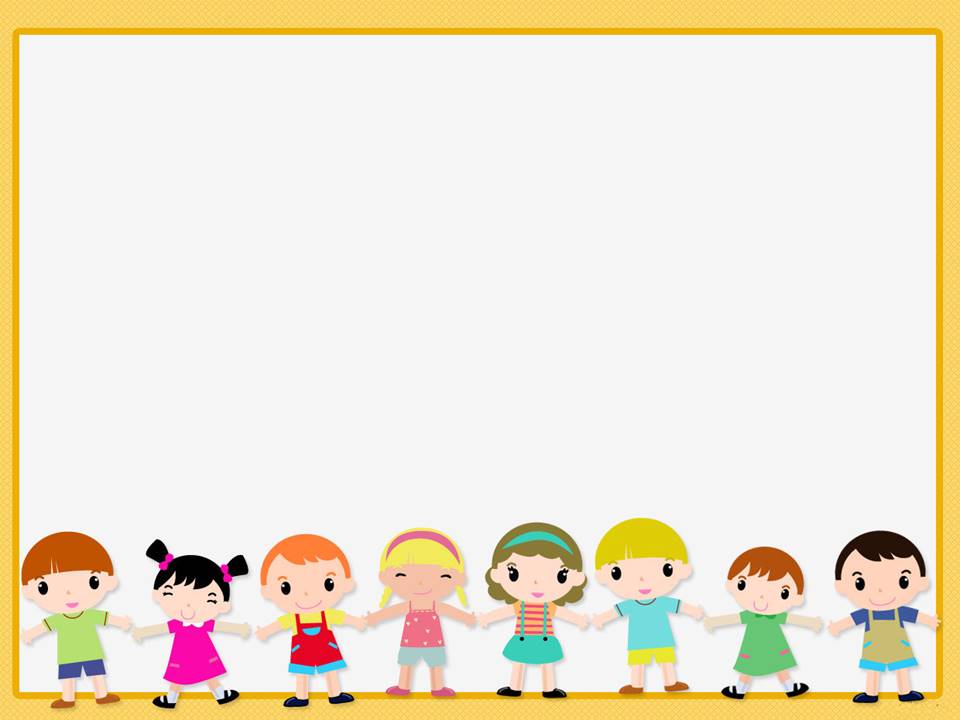 Вопрос второй
С чего нужно начинать воспитание культуры у ребенка?
Конечно же, с создания вежливой, терпимой, сочувственной и ласковой семейной атмосферы. И плюс к этому, учитывая возраст детей, начинать его воспитание надо с создания духа игры, с приветливо-вежливой сказки. Пусть иногда в комнате ребёнка появится фея, в волшебном фартуке которой секрет. Пусть от неё появится записка с шуточным замечанием, указанием на правила, в которых он допускал оплошности. Ежедневно можно вывешивать на стене оценку-маску: если малыш вёл себя прекрасно во всех отношениях – появится улыбающаяся маска феи, если слегка провинился – маска одного из гномов, если ведёт себя совсем плохо – маска дракона.
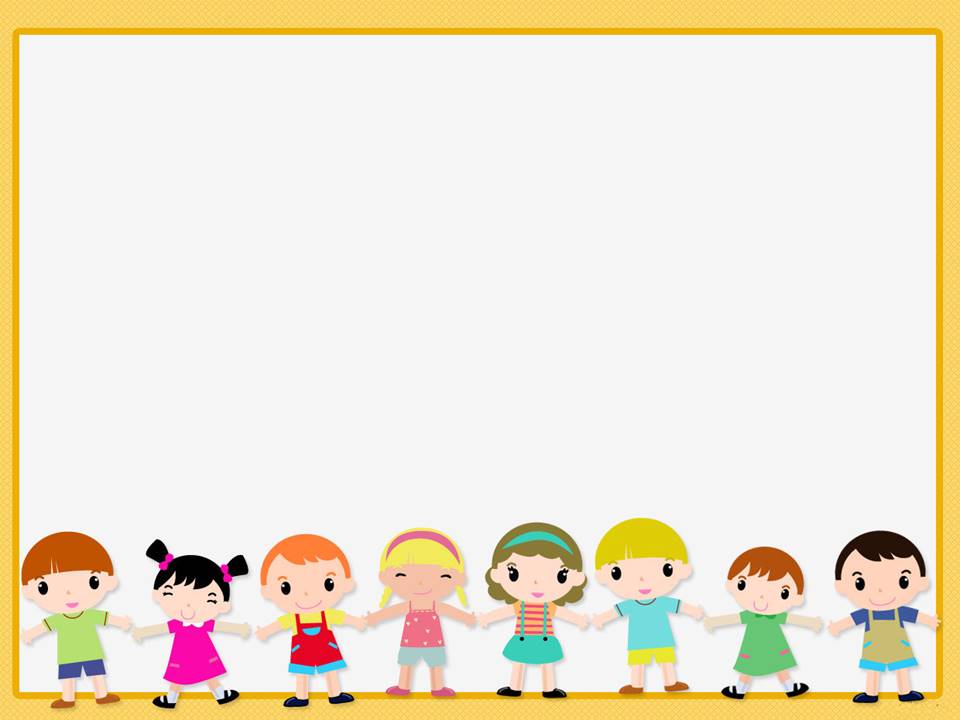 Третий вопрос
Что, по-вашему, является главным в воспитании навыков культурного поведения и хороших манер?
Конечно же, одним из главных компонентов в воспитании навыков культурного поведения и хороших манер является личный пример взрослых, то есть вас, родителей. Именно вы авторитет для ребёнка. И именно с вас, в первую очередь, он берёт пример во всём.
Ну, и конечно же хочется уделить внимание речевому этикету.
Ребёнок усваивает родную речь так называемым «материнским способом», подражая близким, поэтому так важно, чтобы он слышал не только правильную, но и вежливую речь, соответствующую правилам речевого этикета.
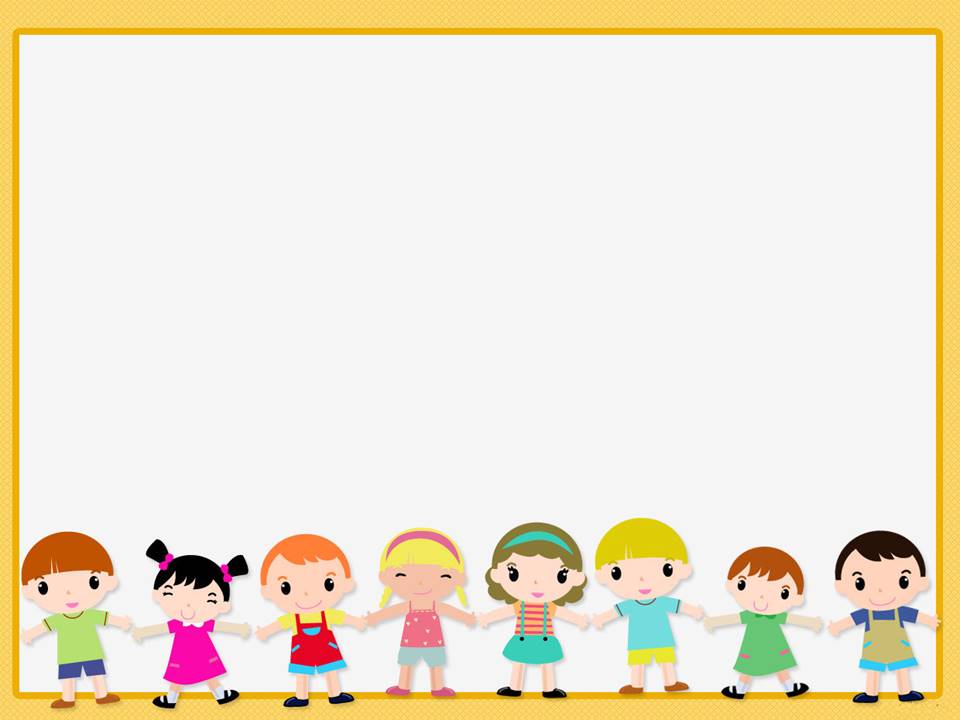 Вот что писал выдающийся педагог А.С. Макаренко о роли примера взрослых, окружающих ребёнка: «Ваше собственное поведение – самая решающая вещь. Не думайте, что вы воспитываете ребёнка только тогда, когда с ним разговариваете, или поучаете его, или приказываете ему. Вы воспитываете его в каждый момент вашей жизни, даже тогда, когда вас нет дома. Как вы разговариваете с другими людьми и говорите о других людях, как вы радуетесь или печалитесь, как вы общаетесь с друзьями и с врагами, как вы смеётесь, читаете газеты – всё это для ребёнка имеет большое значение».
Необходимо избавить ребёнка от грубостей, исключить из семейного обихода бранные, тем более нецензурные слова.
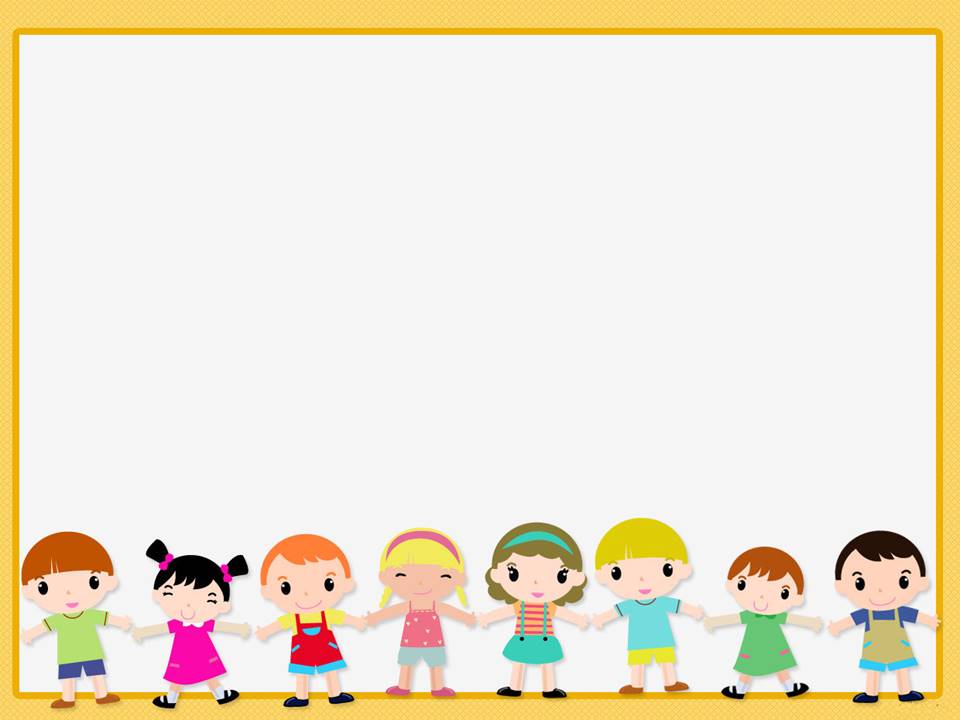 Известная поэтесса А. Барто в одном из своих стихотворений писала:
«Когда не ладятся дела,
Мне помогает похвала»
А часто ли вы обращаетесь к своему ребёнку не в форме приказания, а просьбы и употребляете слово «пожалуйста», благодарите его, высказываете своё родительское одобрение по поводу проявленной им вежливости? Задумайтесь над этим.
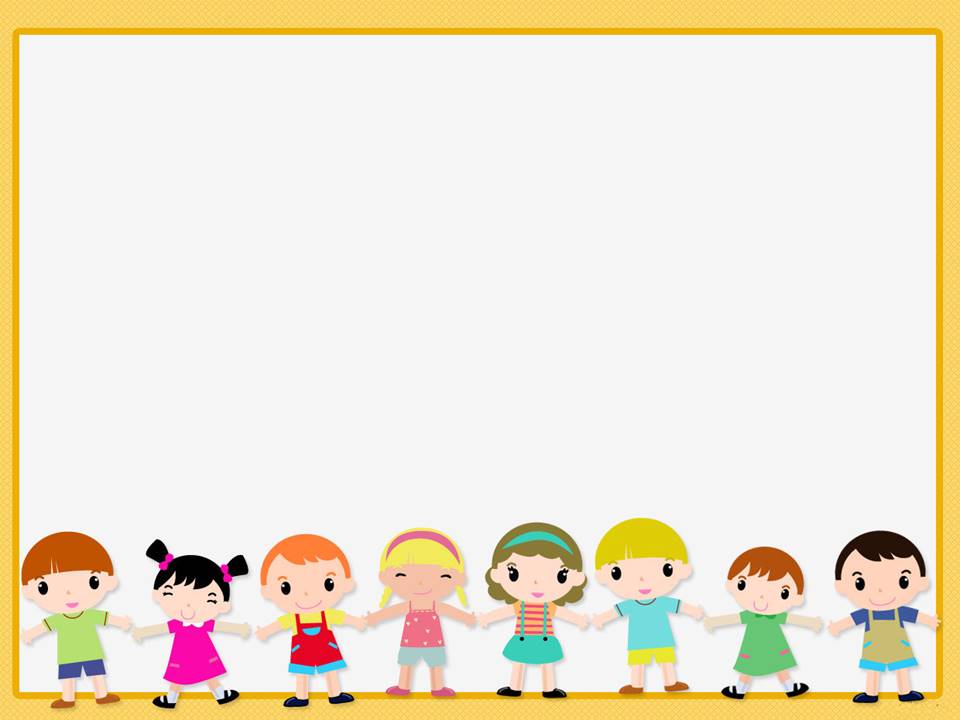 Да, похвала очень помогает в достижении результатов. Ни одного дня без похвалы, без слов восхищения. Продолжайте и дома хвалить ребёнка, и вы увидите, насколько быстрее ребёнок будет усваивать правила поведения, как велико будет желание быть воспитанным. Пусть первую порцию похвалы ребёнок получает утром до прихода в детский сад, вечером по дороге домой обязательно найдите возможность похвалить, а дома в присутствии родственников, соседей, друзей – хвалите и хвалите, и тогда произойдут большие перемены.
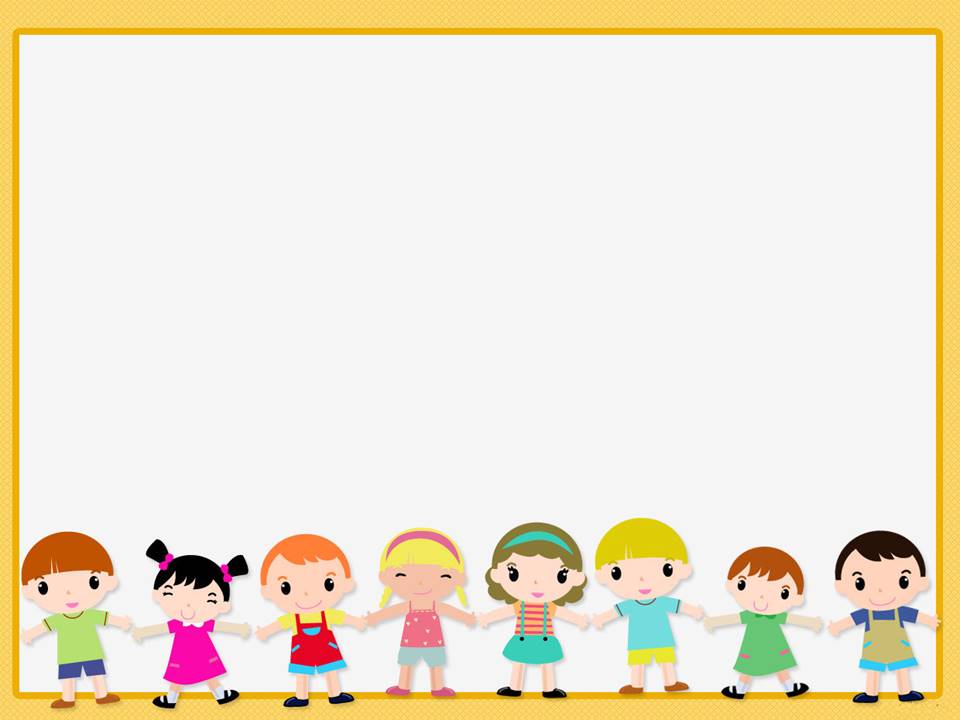 Уважаемые родители! 
Познакомьтесь, пожалуйста, с памятками 
«Воспитание культуры поведения дошкольника». 
Прочитайте их. Многие из советов, конечно же, проверены вами на практике и, наверняка, имеют положительные результаты.
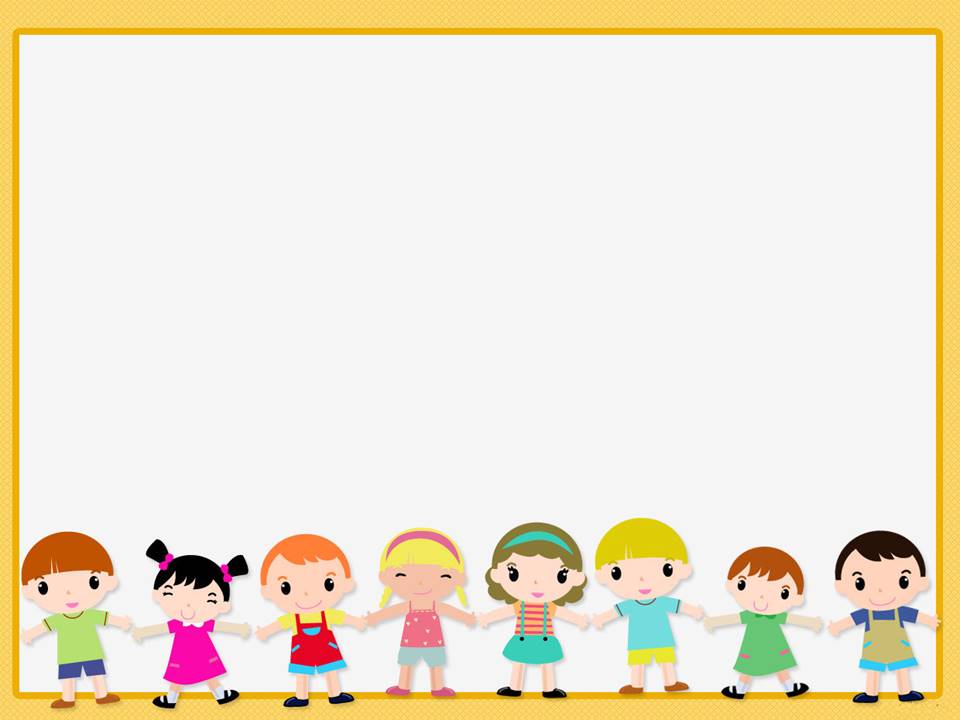 Задачи нравственного воспитания
1.  Воспитывать уважение к людям.
2.  Воспитывать любовь к родным местам, природе, гордость за свой край и свою страну.
3.  Формировать навыки самостоятельности, аккуратности, целеустремленности, настойчивости, дисциплинированности.
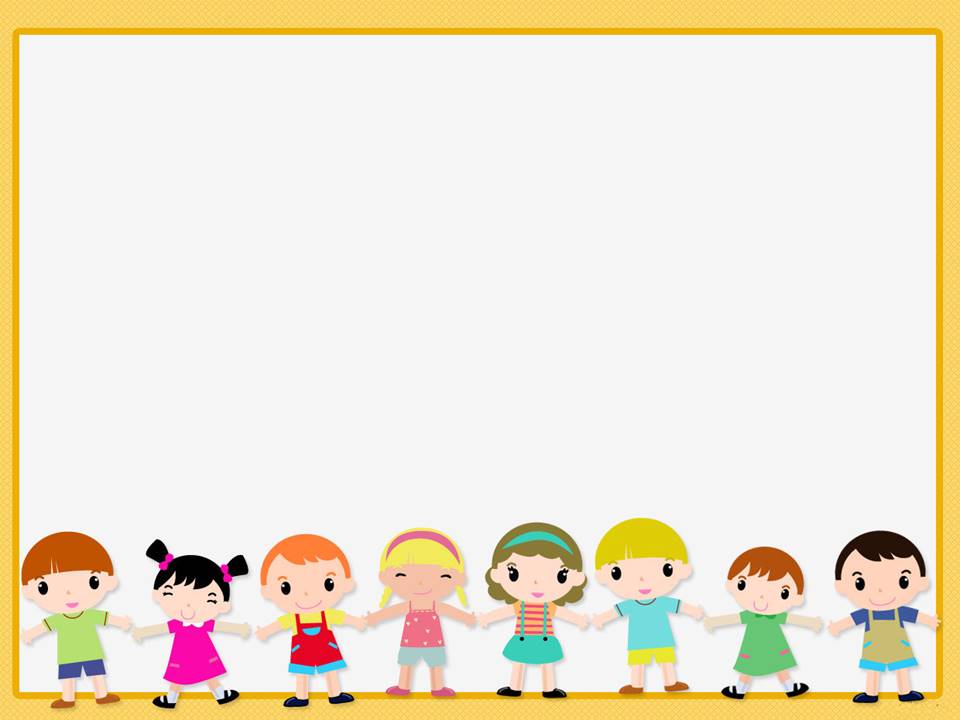 Игровая деятельность
1.  Учить проявлять организованность, ответственность, целенаправленность.
2.  Проявлять доброту, заботливость, гуманизм, чуткость.
3.  Развивать желание и умение играть совместно, формировать навыки коллективной игры.
4.  Развивать организаторские способности
5.  Воспитывать дружбу между детьми разных национальностей
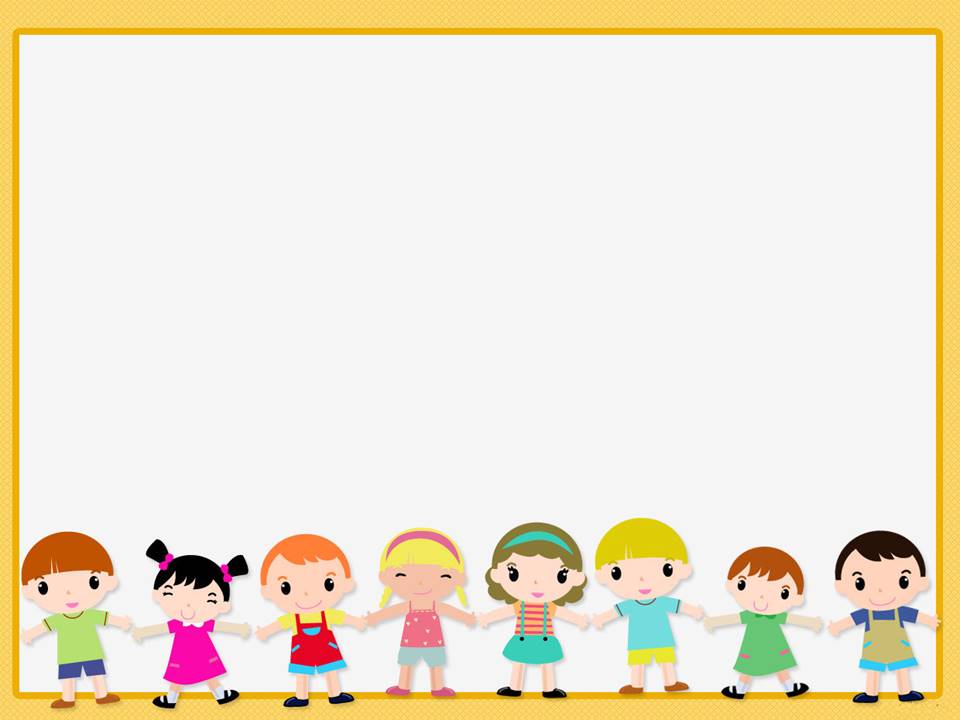 Трудовая деятельность
1.  Воспитывать положительное отношение к труду.
2.  Учить трудиться сообща, предлагать свою помощь.
3.  Приучать выполнять свои поручения старательно, беречь материалы и предметы, убирать их на свои места.
4.  Учить выполнять обязанности дежурного добросовестно.
5.  Воспитывать уважительное отношение к людям труда и результатам их труда.
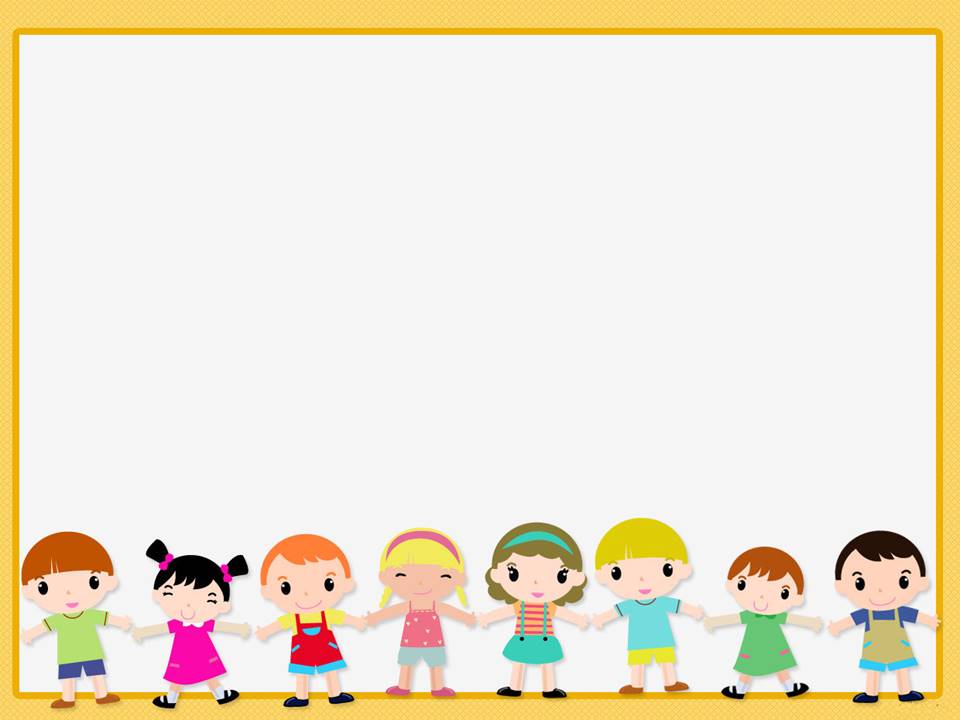 Навыки культурного поведения
1.  Продолжать воспитывать вежливость (здороваться, прощаться, благодарить)
2.  Учить культурному разговору
3.  Приучать выполнять правила поведения в группе в отсутствие воспитателя.
4.  Познакомить с правилами поведения в общественных местах
5.  Учить культурно вести себя за столом
6.  Доброжелательно относиться к взрослым, заботиться о малышах.
7.  Учить бережно, относиться к одежде, к вещам.
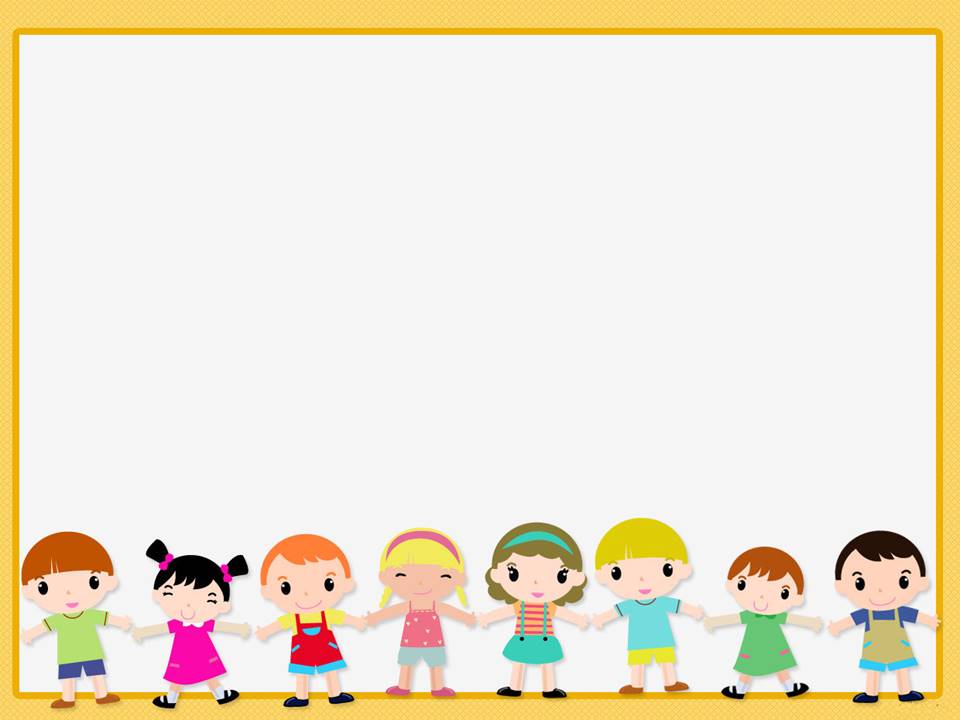 Воспитание гуманных чувств и положительных взаимоотношений
1.  Формировать нравственные качества: справедливость, упорство, великодушное отношение к слабому.
2.  Формировать нравственные черты: ответственность, взаимопомощь, доброту, заботливость, гуманизм, чуткость, гостеприимство.
3.  Формировать представления о справедливости, смелости, скромности.
4.  Учить проявлять отзывчивость к сверстникам, внимание к их переживаниям, оказывать помощь, радоваться успехам товарищей, развивать дружеские взаимоотношения.
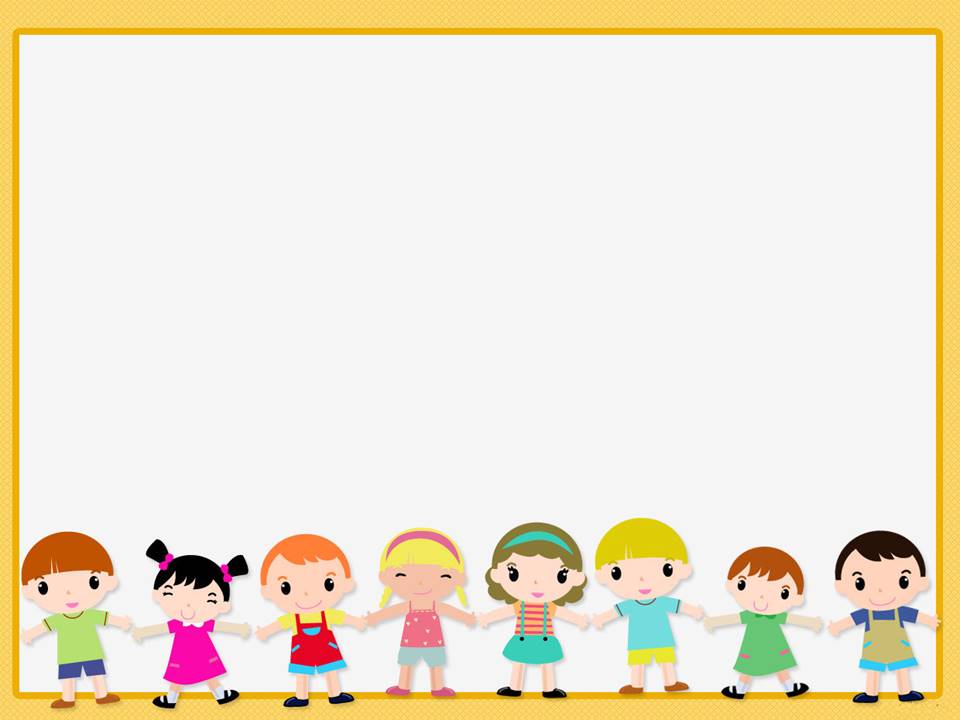 Воспользуйтесь советами, которые вы сегодня услышали, и вы увидите, как измениться мир вокруг. И это не из области фантастики, потому что всё в наших руках. 
Ответьте на вопросы сами себе:
Воспитан ли мой ребёнок?
Не стыдно ли за него в обществе?
Присущи ли ему чуткость, внимательность?
    На эти вопросы у каждого будет свой ответ сегодня, завтра, спустя многие годы и зависеть он будет от нашего желания и умения.
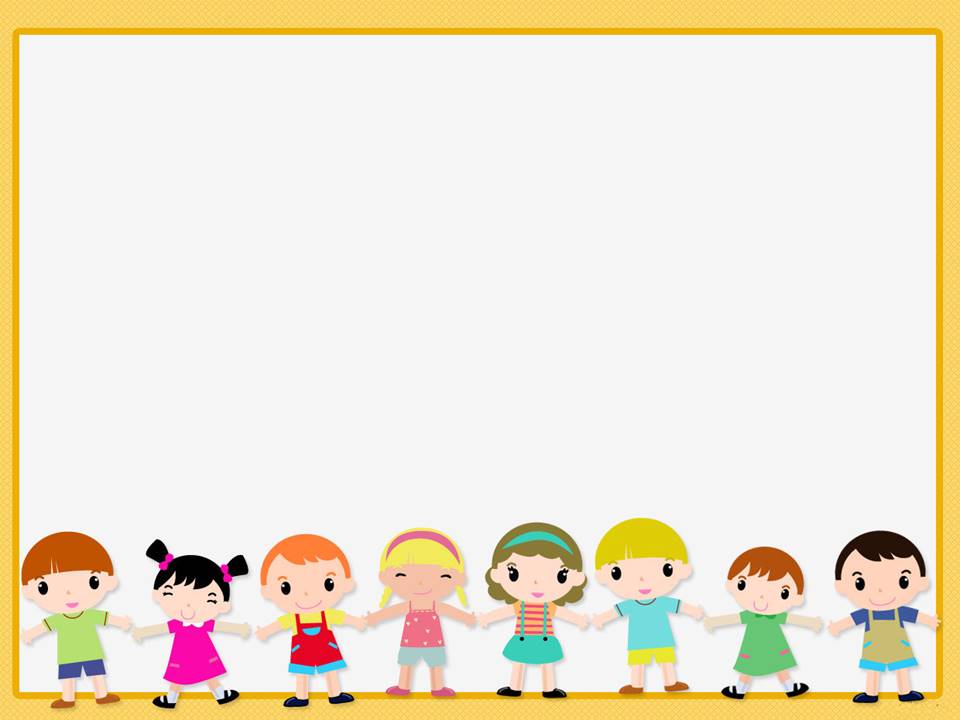 Разное
(организационные вопросы)
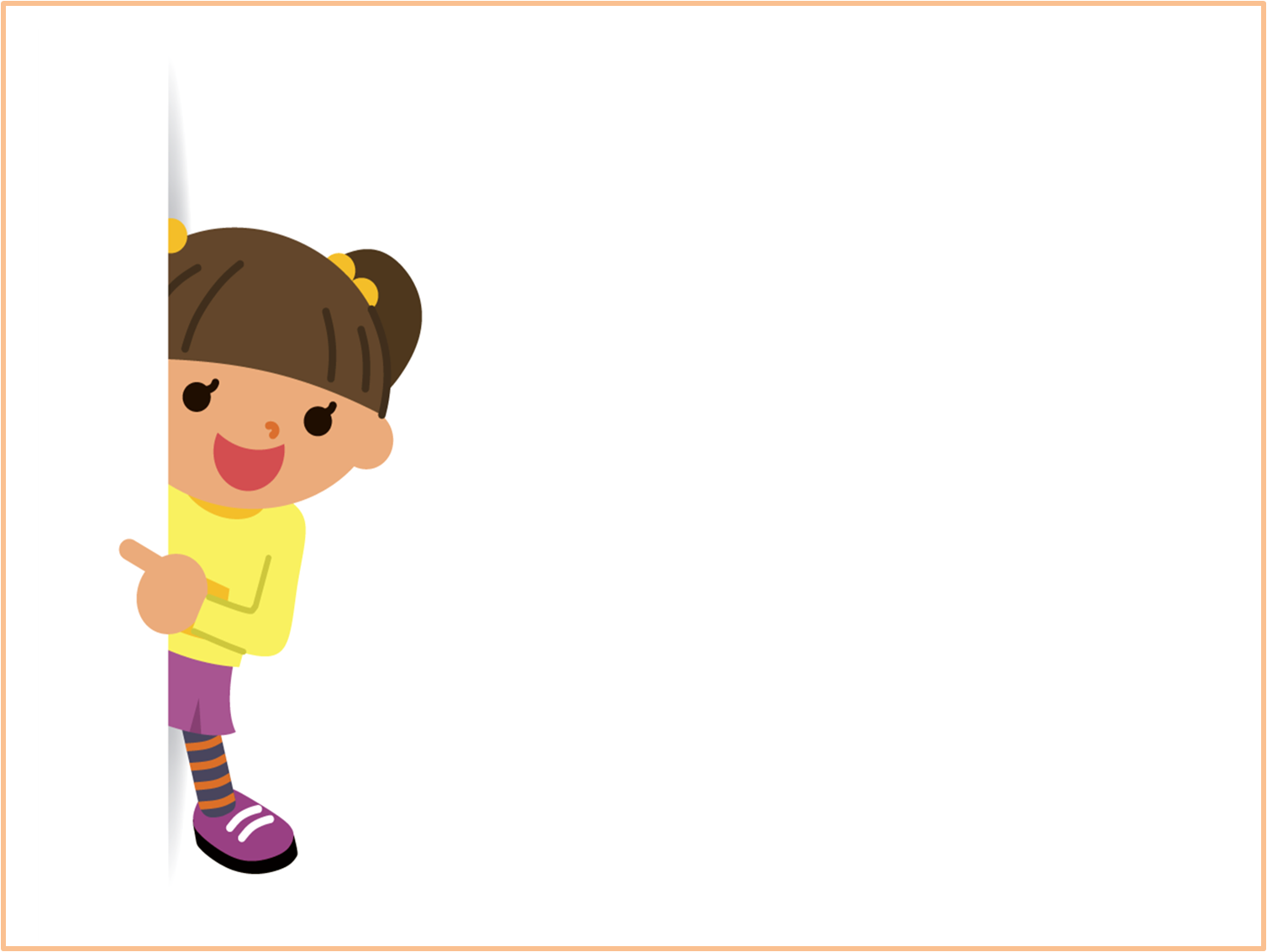 Берегите своих детей, Их за шалости не ругайте. Зло своих неудачных дней Никогда на них не срывайте. Ведь пока в доме детский смех, От игрушек некуда деться, Вы на свете счастливей всех, Берегите, пожалуйста, детство!
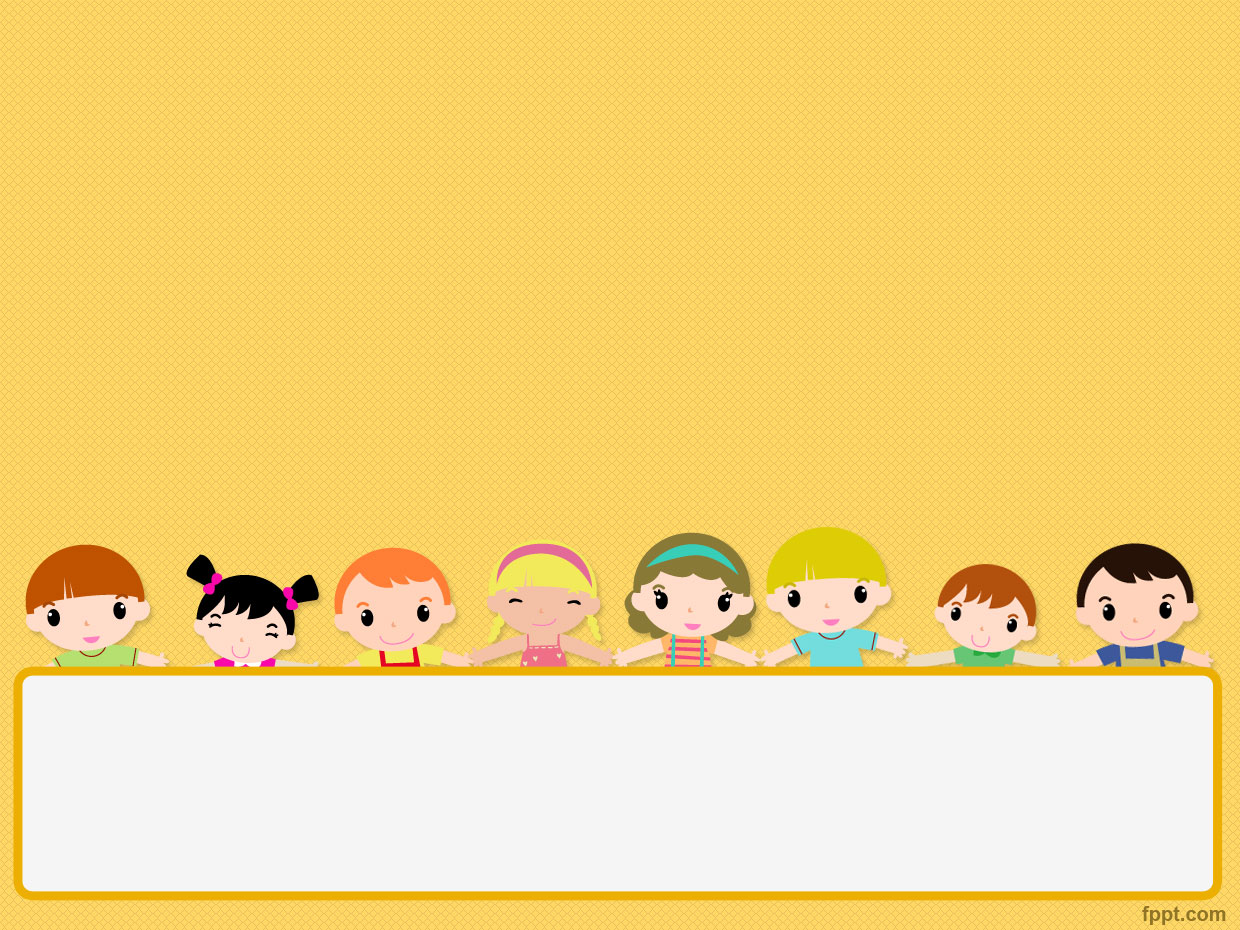 Так пусть же хватит нам, взрослым, терпения, любви, душевных сил 
для того, чтобы поднять наших детей к высотам культуры поведения.
Спасибо за внимание!